Дидактическая игра с применением цифровых образовательных ресурсов«Третий лишний»Воспитатель: Гусельникова В.Н.
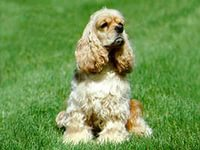 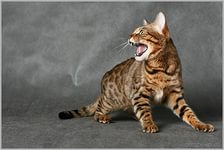 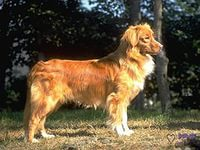 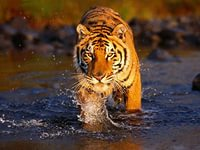 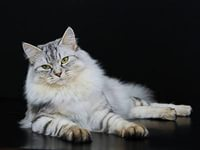 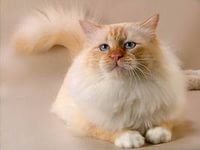 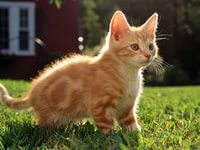 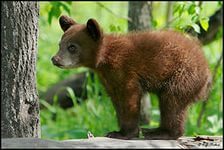 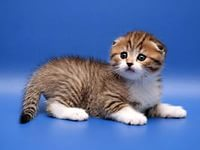 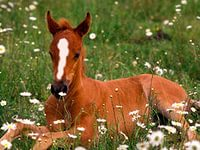 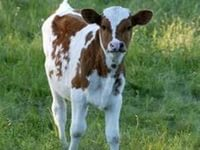 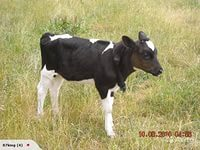 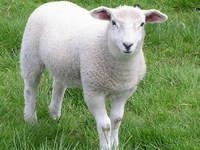 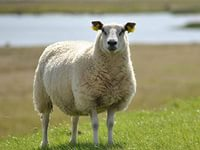 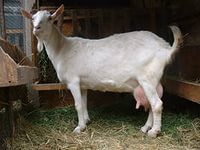 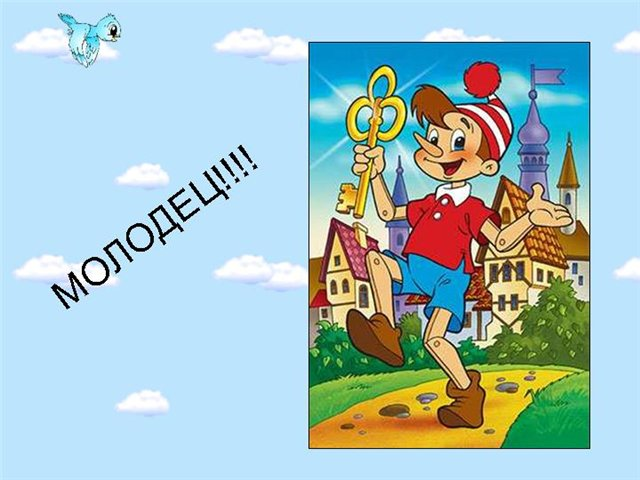